按一下以編輯母片標題樣式
【 2019人才培育觀察年】
甄選
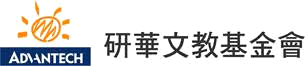 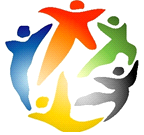 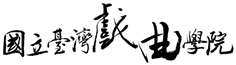 【2019人才培育觀察年】企劃書                 
系      班/     團
節目    《            》
【請填入個人名稱】

                        自我介紹
                         個人簡介
參                       參賽理由或推薦
                             演出內容介紹
                              (以上分開書寫)
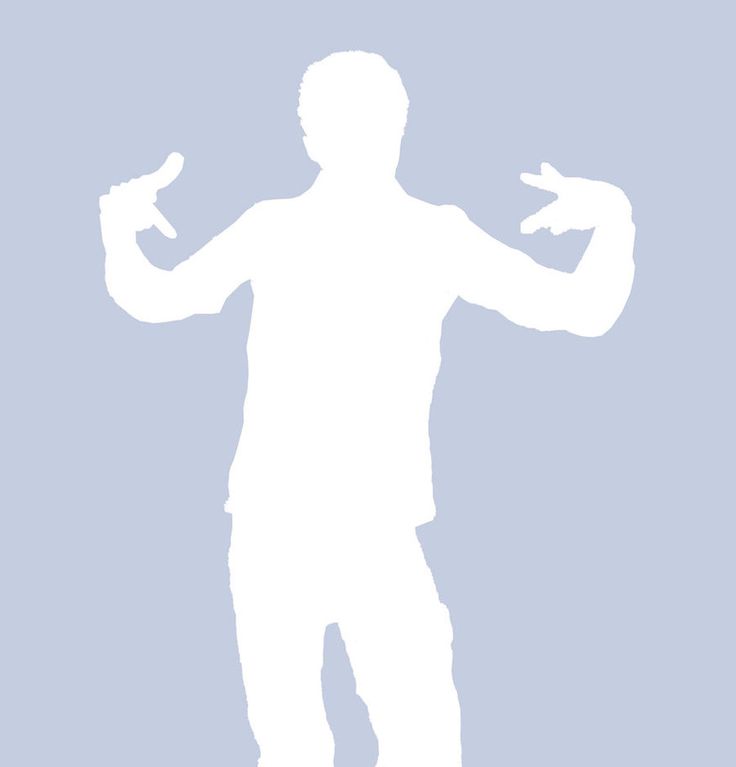 相片、影片內容或參選影片
其他
甄選參賽者注意本計畫之    執行方式
獲選者義務：
獎助金額：苗尖、菁英總共8名。苗尖學生每名10000元獎學金（菁英團員不發給獎金）。大師傳習及成果展費用將視所需之全額或酌量補助。
獲選苗尖、菁英由其所屬學系或專業劇團辦理聘請大師及成果展(展演方式可精簡而完善)。所有苗尖、菁英須全程參與大師培訓、成果展等，以完成傳習和展現菁英之風。並配合期中、年末成果報告撰寫心得感想，以鼓勵學弟妹及其他團員踴躍參與。
中途退出之苗尖/菁英將不得請領獎學金及其所獲大師傳習之補助金。